ОМОНИМЫ
Урок русского языка в 5 классе
Подготовила учитель русского языка и литературы
 Байкулова Н.В.МОУ «СОШ№21 им.П.А. Столыпина» г. Саратова
ЛЕКСИКА
- изучает слово и его лексическое значение.
-лексическое значение слов мы можем узнать в толковом словаре.
П..ртфель, сп..сибо , ж..ри , параш..т, ал..ея.
Текст
Это несколько предложений, объединённых одной темой, связанных друг с другом по смыслу.
Норка вылезла из норки 			Нету норки,
	И пошла к знакомой норке.		Может, норка
	В норку норкину				Возле норки?
	Вошла,					Нет нигде.
	Норку в норке 				Пропал и след.
				
	Не нашла.					Норка – здесь,
	Если в норке				А норки нет!
А. Шибаев.
Омонимы
Слова одной части речи, которые пишутся и произносятся одинаково. Образованы эти слова от разных корней, и значения их совершенно различны.
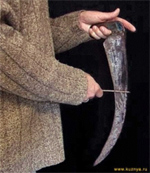 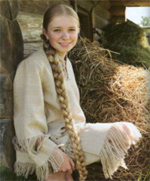 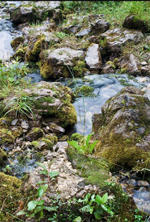 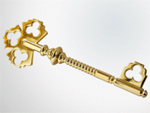 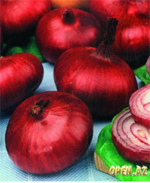 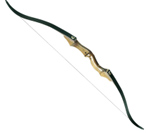 Лисички

	- Кто вы?			- Мы лисички тоже.
	- Мы лисички,		- Как, с одной-то лапкой? 					
	Дружные сестрички.		- Нет, ещё со шляпкой.
	Ну а вы-то кто же?
Омонимы*-
Слова одной части речи, которые пишутся и произносятся одинаково. Образованы эти слова от разных корней, и значения их совершенно различны.
Коса — у девушки на голове; 
коса — орудие для покоса; 
коса — длинный мыс в водоёме или в водотоке (Куршская коса).
Омонимы
Ручка — пишущая (гелевая, шариковая и т.д.); 
ручка — человеческая рука;
 ручка — дверная ручка.  Кисть — связка верёвок; 
кисть — руки; 
кисть — ягод (кисть рябины); 
кисть — кисточка (для рисования).
Омонимы
1.Балка — часть сооружения, брус, опирающийся на что-нибудь в нескольких точках (на стены, устои);
2.Балка — длинный овраг; Киви - фрукт; киви - птица.
Омонимы
Рысь — бег (напр. лошади); 
рысь — животное. Тройка — лошадей; 
тройка — отметка; 
тройка — судебный орган НКВД; тройка — костюм. Мир — вселенная; 
мир — отсутствие войны, вражды.
Омонимы
Бабочка — насекомое; 
галстук-бабочка;
нож-бабочка. Лук — растение; 
   лук — оружие.
Омонимы
Ключ — музыкальный знак; 
ключ — от двери;
 ключ — природный источник воды; ключ — гаечный ключ; 
ключ — информация, позволяющая расшифровать криптограмму или проверить цифровую подпись; ключ — подсказка, шпаргалка, ответ на задание.
омоформы*
Омоформы — слова, совпадающие лишь в отдельных формах (той же части речи или разных частей речи). Например, числительное три и глагол три совпадают лишь в двух формах
 к трём( числит.) — мы трём (глагол)
Омофоны*
Омофоны — слова, совпадающие по звучанию, но различные по написанию и значению. порог — порок — парок, 
луг — лук, плод — плот, туш — тушь, падёж* — падёшь, бал — балл, косный* — костный*, предать — придать, эмитировать *— имитировать*.
Омографы*
Омографы — слова, совпадающие по написанию, но различные по звучанию и значению. бе́рег — берёг (точки над ё) бе́регу — берегу́ бо́льшая — больша́я бо́ры — боры́ бо́чка — бочка́ бро́ня — броня́ (близки по смыслу) бу́ри — бури́